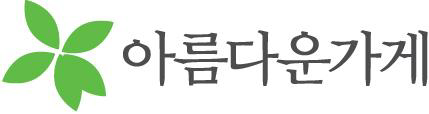 주류판매전
(와인, 양주, 중국술 등)
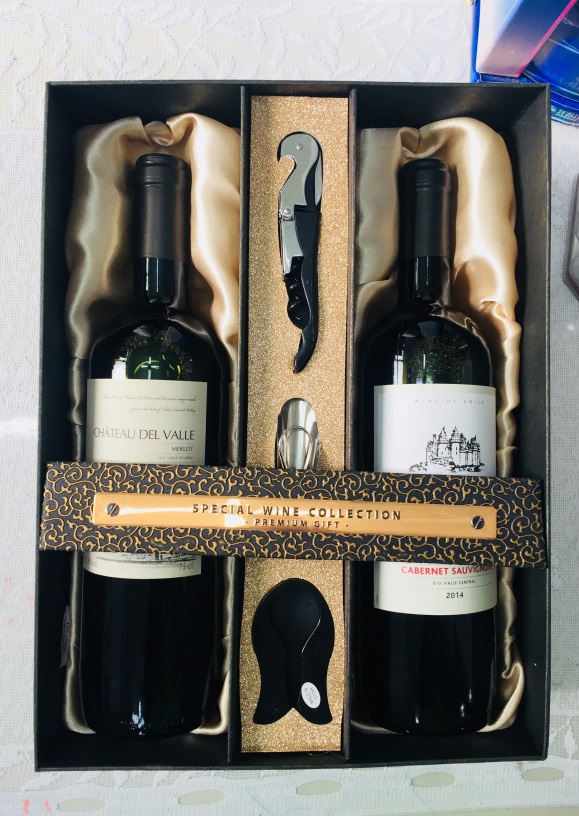 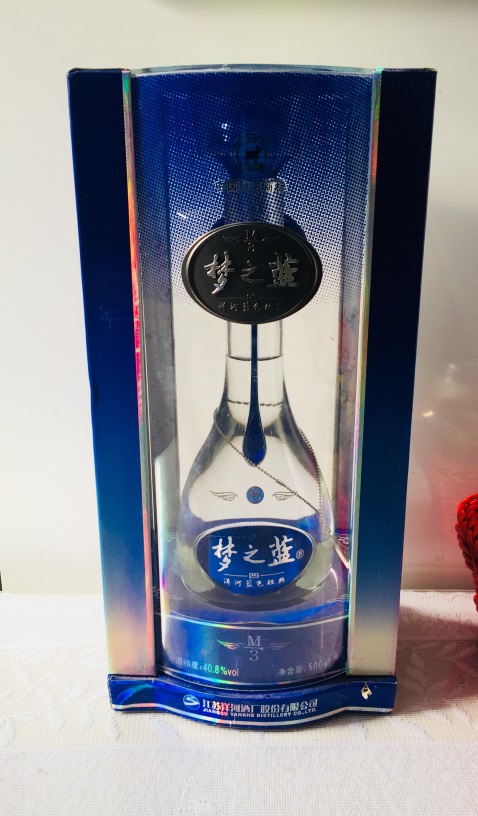 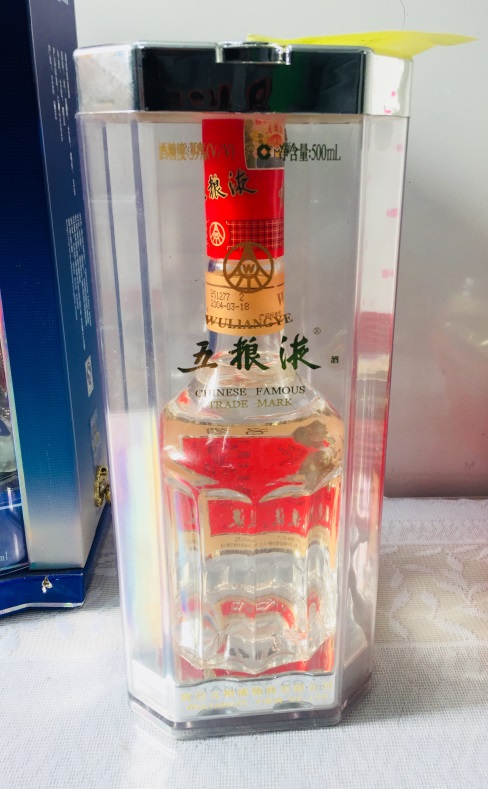 일시  2018년 02월 23일(금), 10:30-18:00
장소  아름다운가게 역삼점
문의  02) 3452-1007